MMA MarketLink
Easy, step by step enrollment!
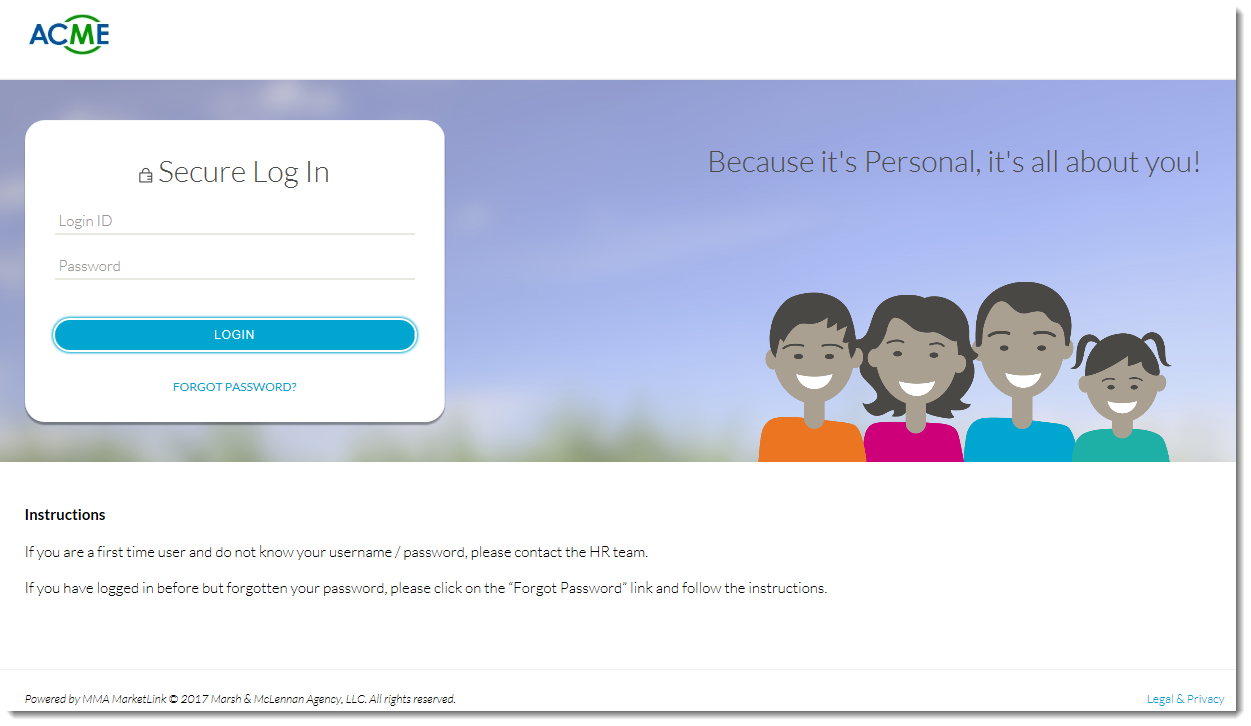 www.mymarketlink.com/clientname
MMA MarketLink
Multi-Factor Authentication
You will only be asked to provide a second layer of authentication once every 400 days, unless, you login from a different browser, device or operating system in which case, you will be asked to re-authenticate.
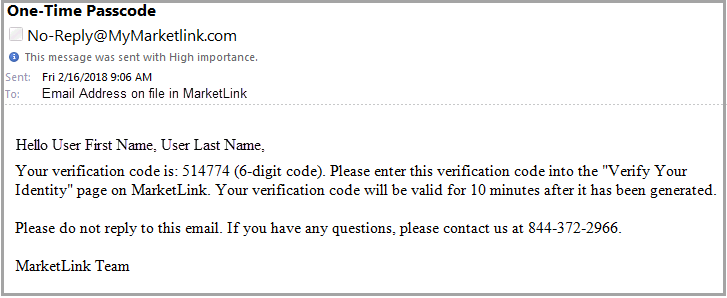 Once you login using your credentials, you’ll receive an email to the email address stored in MarketLink which includes the Verification Code. .
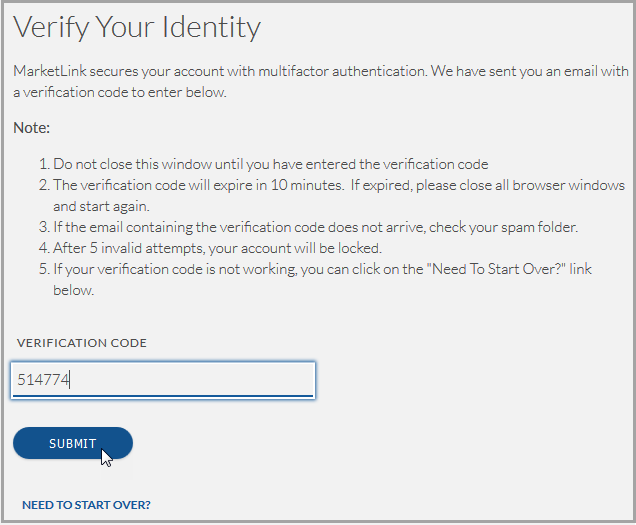 A Verify You Identity screen will then pop up. Enter the Verification Code and click on Submit. You’ll then be taken to the Benefit Portal.
MMA MarketLink
Your Online Enrollment Platform!
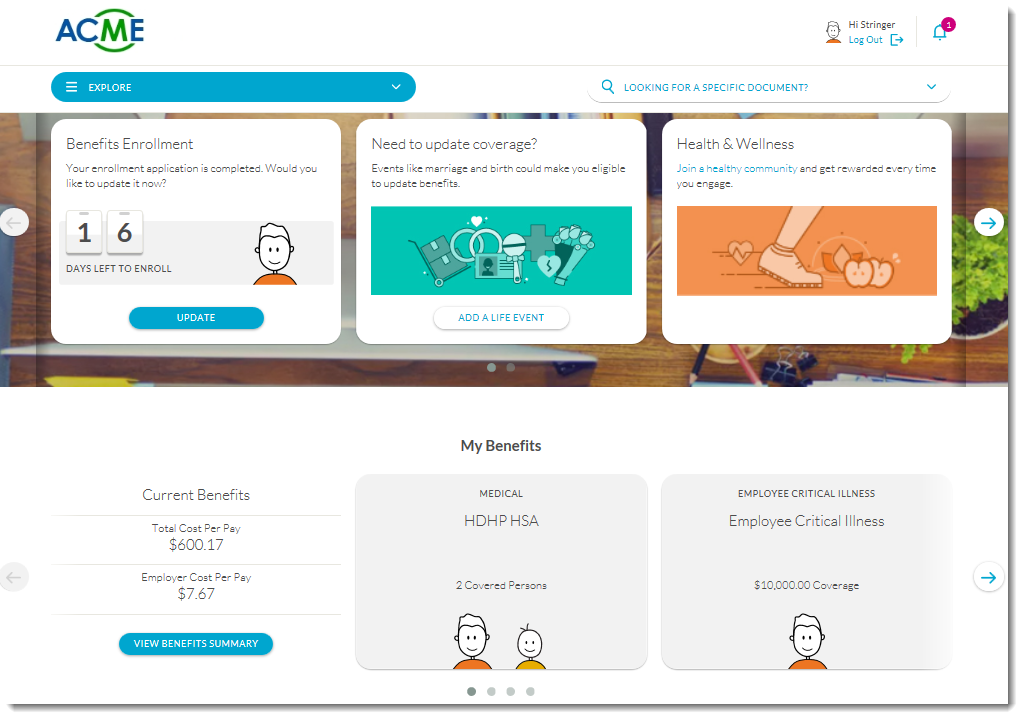 Easy access benefits information 24/7 from your web-enabled devices
Step-by-step instructions to make your benefit elections
View your benefits summary and other important resources and forms
Make Qualifying Life Event Changes
Engage in the Health & Wellness platform to maintain your personal well-being
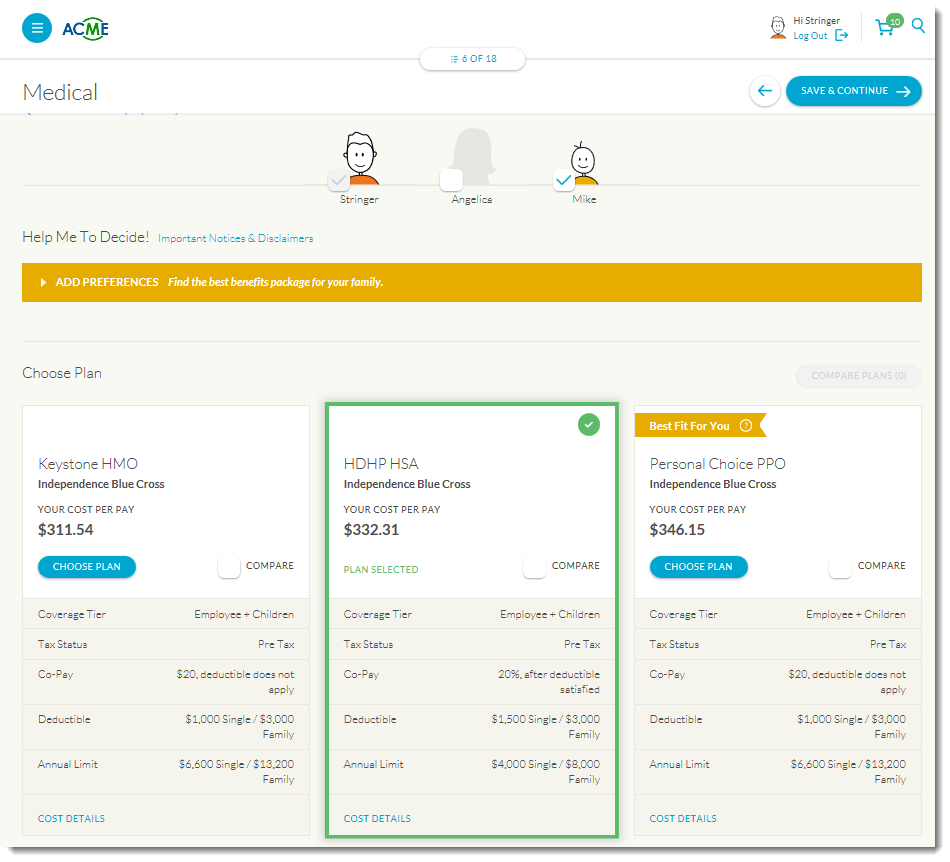